8
Физика
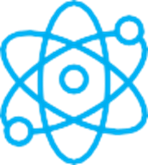 Класс
Тема:

Решение задач
Электрический заряд
Физическая величина, характеризующая степень наэлектризованности тела, называется электрическим зарядом и обозначается буквой q.
Международной системой единиц за единицу электрического заряда принят Кулон (Кл).
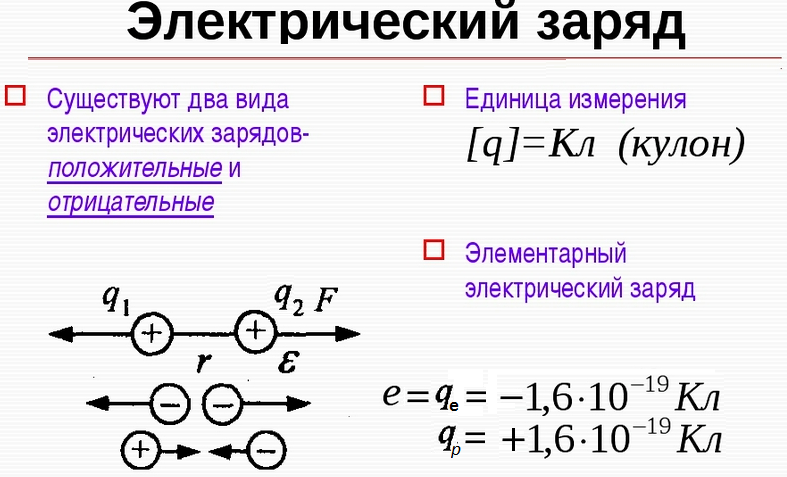 Закон сохранения электрического заряда
В замкнутой системе алгебраическая сумма зарядов всех частиц остаётся неизменной.

              q1 + q2 + ∙ ∙ ∙ + qn = const
Делимость электрического заряда
Заряд всех заряженных тел в природе кратен элементарному заряду. Если из одного тела в другой перешло N электронов

q = N ∙ e
Закон кулона
Сила, с которой взаимодействуют заряды, напрямую зависит от произведения модулей зарядов и обратно пропорциональна квадрату расстояния между ними.
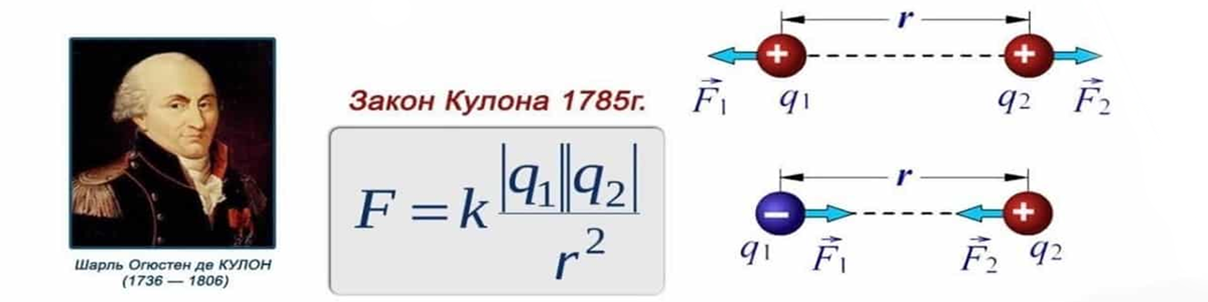 Коэффициент пропорциональности
k – коэффициент пропорциональности равен силе взаимодействия двух зарядов в один кулон находящихся на расстоянии 1 метр в вакууме.
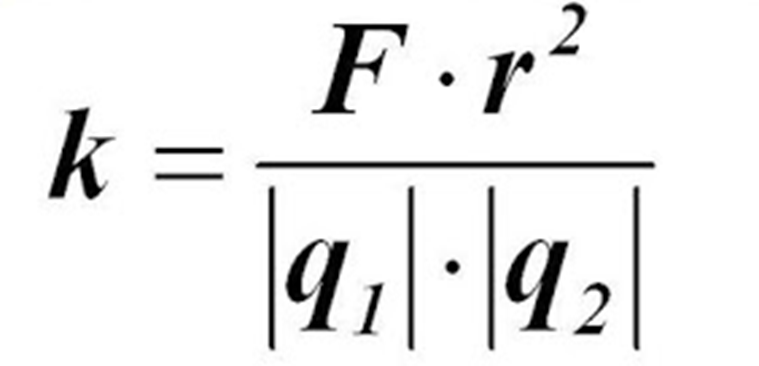 Коэффициент пропорциональности
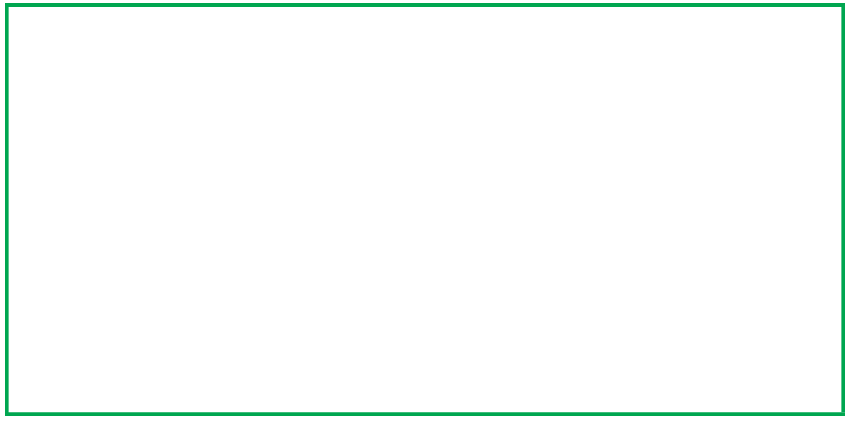 Задача № 1
   Из нейтрального тела изъято  5 ∙ 1019 электронов.  Определите заряд тела (Кл).  ℮=1,6 ∙ 10-19 Кл.
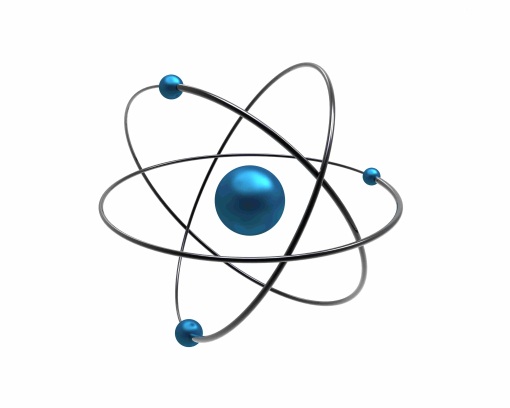 Дано:
Решение:
q = N*e
(Кл)
q =
8
q - ?
Ответ: 8 Кл
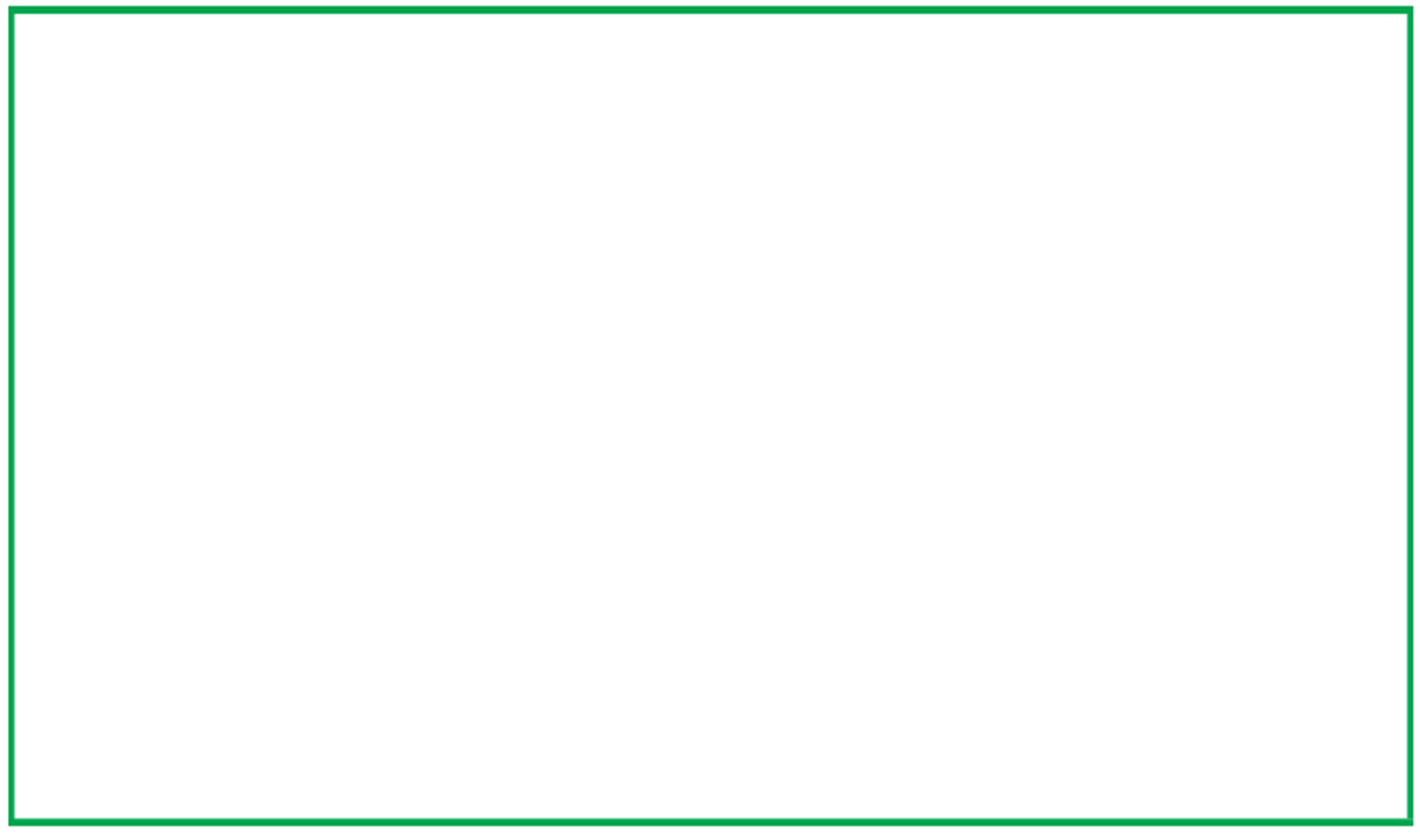 Задача № 2
    От капли с зарядом +2q отделилась капля с зарядом -q. Каков электрический заряд оставшейся капли?
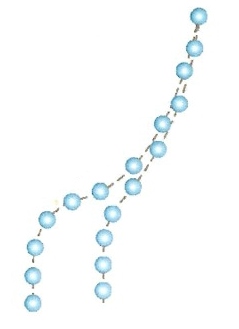 Дано:
Решение:
(- q) =
q
+
q =
Ответ: q
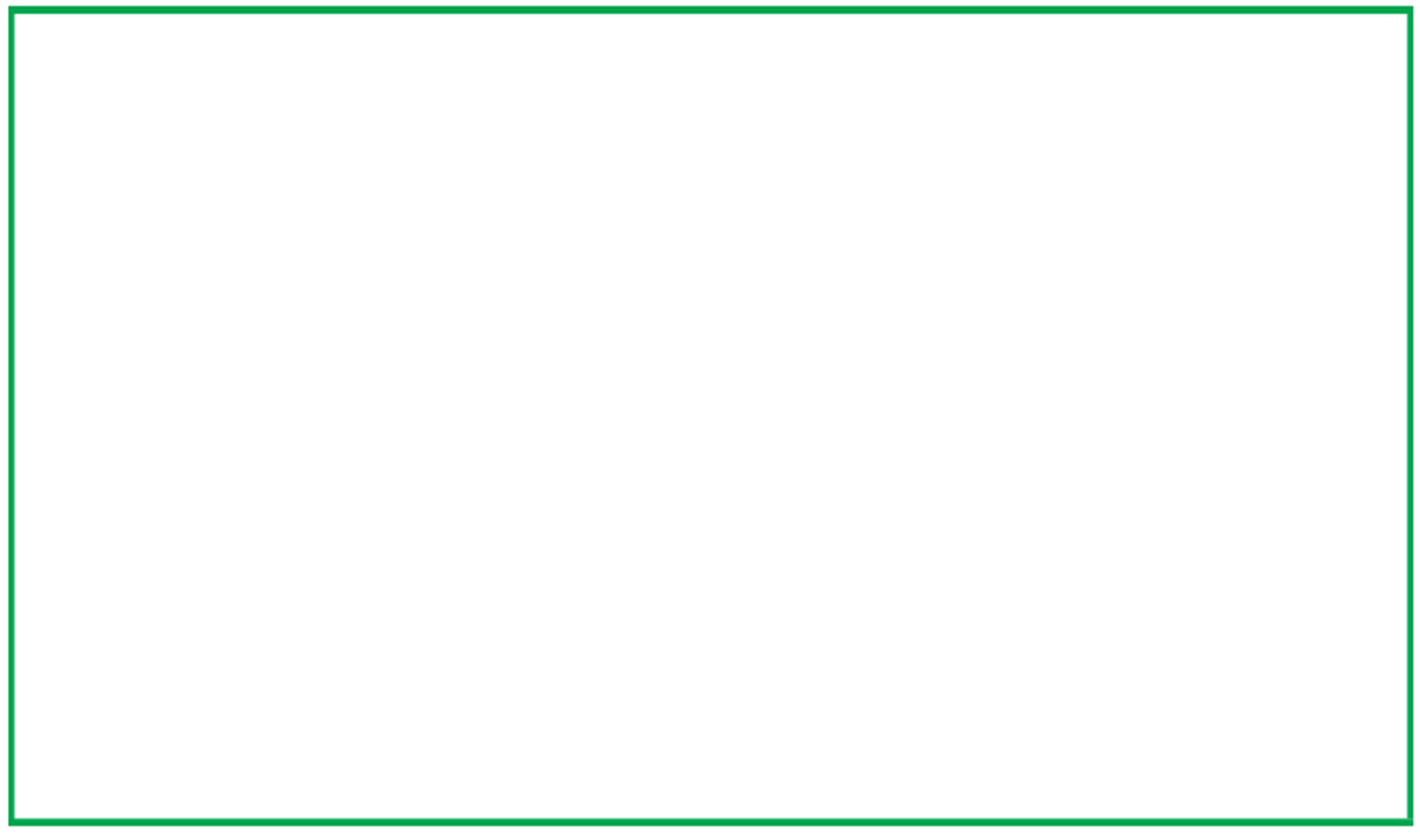 Задача № 3
   С металлическим шаром, имеющим заряд 1,8 ∙ 10-8 Кл, привели в соприкосновения  два таких же шара, один из которых имел заряд  -3 ∙ 10-9 Кл, а другой не имел заряда. Какой  заряд (Кл)  будет иметь каждый из шаров в результате этого?
Дано:
Решение:
1,8 ∙ 10-8
+
+ 0 =
(Кл)
= 15 ∙ 10-9
(Кл)
Ответ: 5 нКл
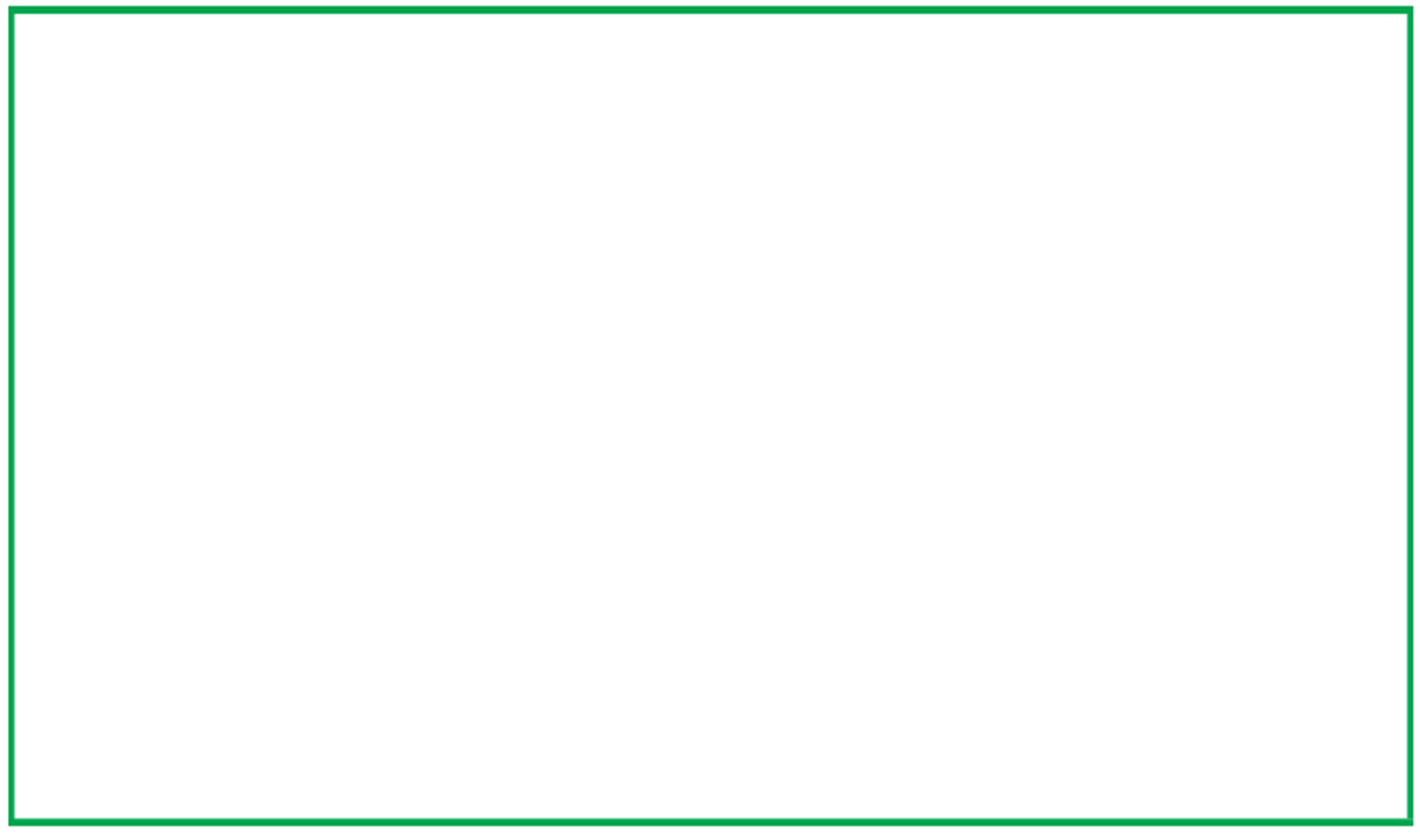 Задача № 4 
   Точечный заряд в 1 мкКл в вакууме взаимодействует со вторым зарядом, находящимся на расстоянии 10см, 
с силой 3,6 Н.  Какова величина второго заряда?
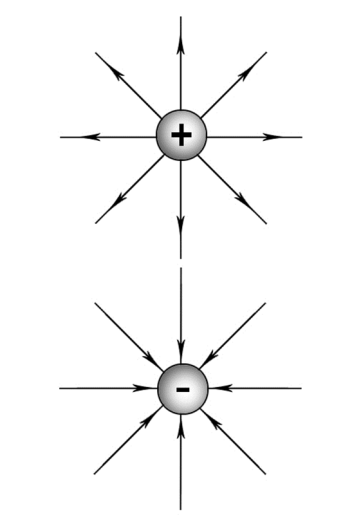 Дано:
Решение:
k
4
F = 3,6 Н
=
(Кл)
Ответ: 4 мкКл
Вывод единицы измерения
=   Кл
* Кл
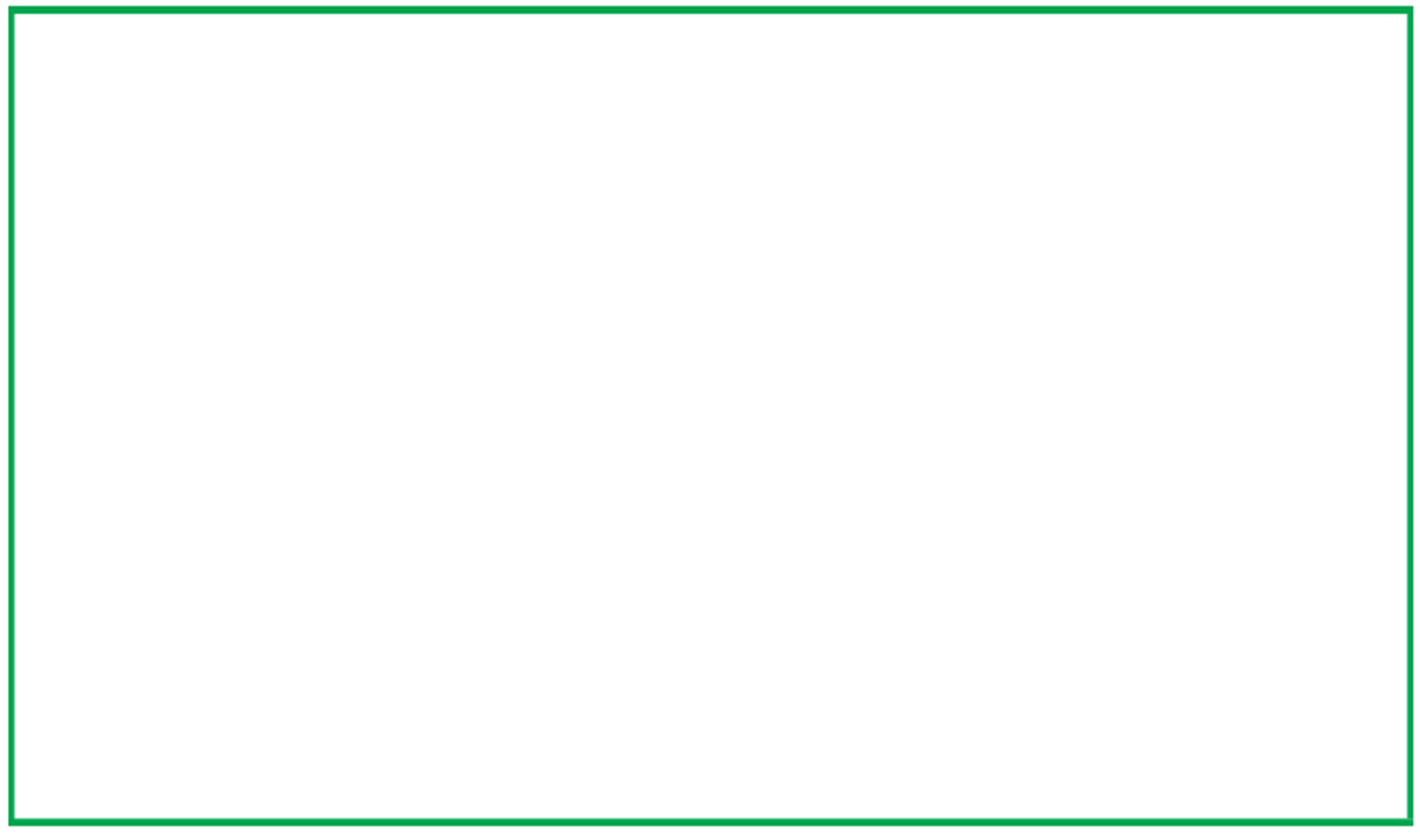 Задача № 5
    Два одинаковых точечных заряда взаимодействуют в вакууме с силой 0,1 Н. Расстояние между зарядами 6см. Найдите величины этих зарядов.
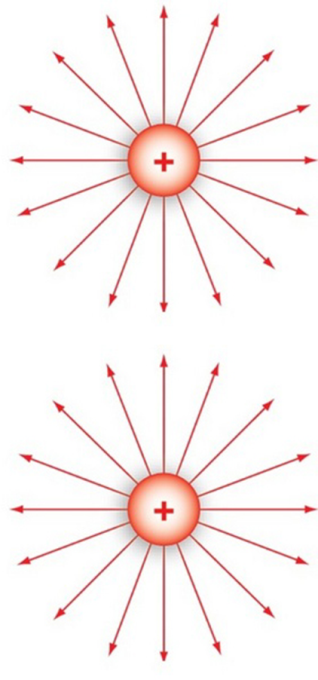 Дано:
Решение:
k
k
F = 0,1 Н
(Кл)
Ответ: 0,2 мкКл
Вывод единицы измерения
Кл
q   =
Задание:
1. Повторить пройденные § 1-3
2. Выполнить упражнение 3 (стр. 16)